Electric vehicles and their charging system
Md Tausif Alam, Suman Khadka
Electric Vehicle
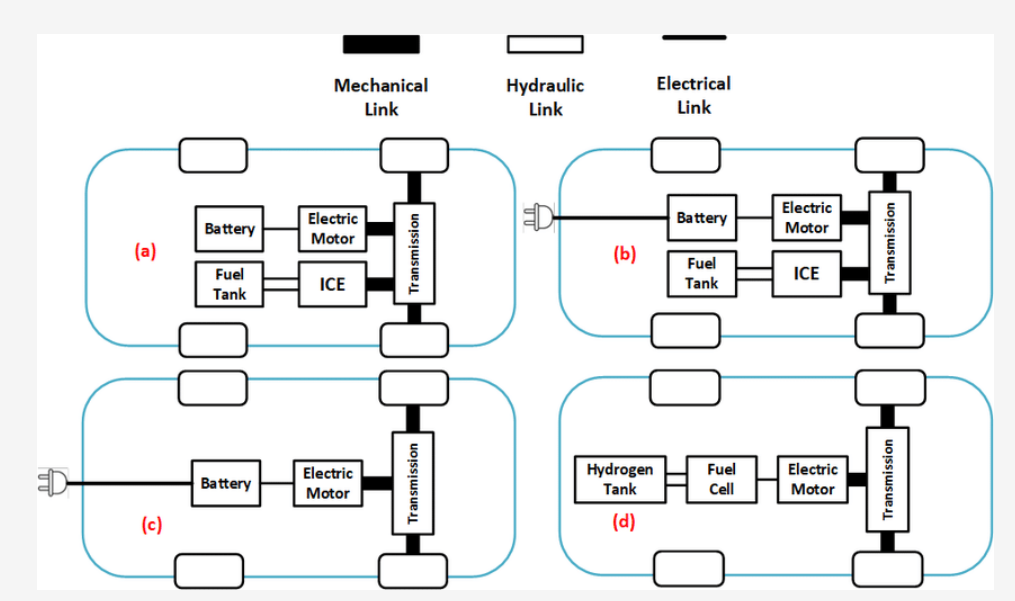 Vehicles that are partially or fully powered by electricity
Types of EVs:
Hybrid Electric Vehicle
Plug-in Hybrid Electric Vehicle
Battery Electric Vehicles
Fuel cell Electric Vehicles
28.3.2023
2
Electric Vehicle Market size
Global market size accounted for USD 205.58 billion in 2022.
Expected to increase USD 1716.83 billion by 2032.
Compound growth of 23.1% from period 2023-2032.
The global electric vehicle market is dominated by major companies such as Tesla, BYD, Nissan, BMW, Volkswagen etc.
28.3.2023
3
Electric and hybrid Vehicles in Finland
In 2021, roughly 77 thousand hybrid electric vehicles and 22.9 thousand fully electric vehicles registered in Finland.
From 2015 onwards,  the use of plug-in hybrid electric vehicles increased sharply while fully electric vehicles grew somewhat slower.
28.3.2023
4
Charging Modes of EVs
Four charging modes defined by IEC 61851-1, based on power delivery, protection installation, communication/control of the charging system: 

Mode 1 : 
Also known as Shuko mode, refers to charging from residential outlet with extender cable. 
Does not have any protection equipment.
Not recommend for EV charging application.
Mode 2 : 
Refers to charging using residential outlet with the control and protection system known as in-cable control and protective device (IC-CPD)
The charging capacity is limited to maximum power of the socket outlet.
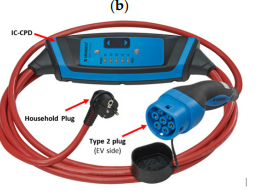 28.3.2023
5
Charging modes of EVs
Mode 3:
	Dedicated charging station with adequately protected and controlled.
	single or three phase charging,
	Extended functionalise such; no voltage unless properly connected, possibility of the 	charging station to control the maximum current that can be drawn from the 	network.

Mode 4:
	DC charging mode , supplies DC voltage to the EV.
	Cable are fixed in the charging station
	Charging power up to 400KW
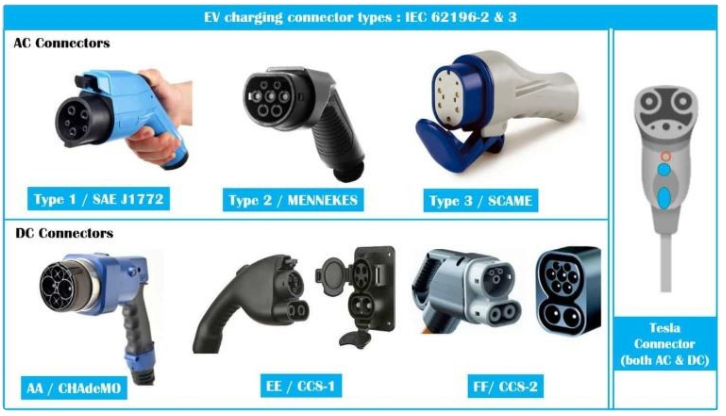 28.3.2023
6
Charging  algorithm for Li-ion
Must be charged when the terminal voltage reaches cut-off voltage, or the SOC reaches below 20%
Key criterion is not to charge excess and to charge battery without exceeding temperature 

Constant current and constant voltage charging (CC/CV) 
Regulated charging current is applied until the battery voltage rises to a predefined voltage, 
Charging current depends on batteries and their charge acceptance
The CC can be generally chosen to be 0.5 C to 3.2C.
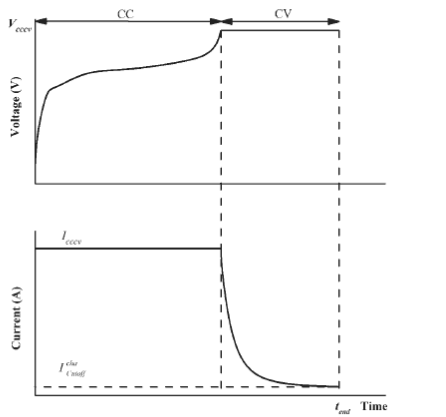 28.3.2023
7
Charging algorithm for Li-ion
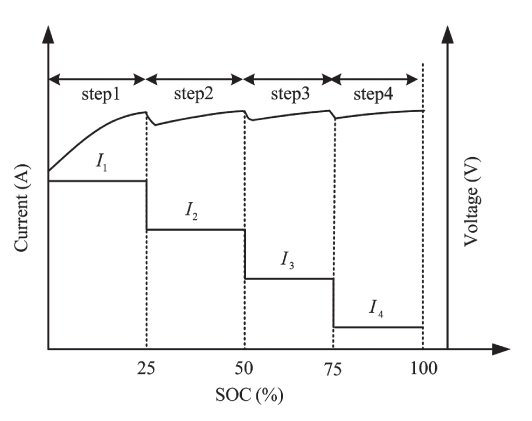 Multistep Constant Current Charging 
First proposed to Lead-acid batteries, 
Minimizes over charging and improves cycle efficiencies.
Difference approaches are used to search optimum charging current pattern .

Pulse charging 
Employs  a pulse current or voltage to charge the battery periodically. 
The rest period allows the electrolyte to distribute evenly.
Fast and efficient charging algorithm
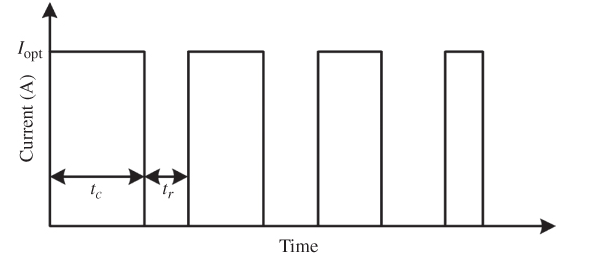 28.3.2023
8
List of References
Rachid, A.; El Fadil, H.; Gaouzi, K.; Rachid, K.; Lassioui, A.; El Idrissi, Z.; Koundi, M. Electric Vehicle Charging Systems: Comprehensive Review. Energies 2023, 16, 255. https://doi.org/ 10.3390/en16010255

Alam, Mohammad Saad, and Mahesh Krishnamurthy. Electric Vehicle Integration in a Smart Microgrid Environment. Ed. Mohammad Saad Alam and Mahesh Krishnamurthy. First edition. Boca Raton, FL: CRC Press, 2021. Web.

https://www.precedenceresearch.com/electric-vehicle-market

https://www.statista.com/statistics/1177464/number-of-electric-and-hybrid-passenger-cars-in-finland/
28.3.2023
9